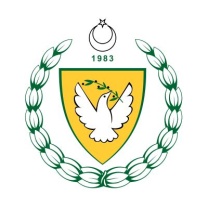 KKTC YETERLİLİKLER ÇERÇEVESİ
KKTC Milli Eğitim ve Kültür Bakanlığı
Mesleki Teknik Öğretim Dairesi
Mesleki Eğitim Memleket Meselesi
KKTC Yeterlilikler Çerçevesi
Sunan: 
Gülşen Hocanın
MTÖ Dairesi Müdürü ve 
Mesleki Yeterlilik Yürütme Kurulu Başkanı

Lefkoşa 2022
Tanım ve Gelişim
YeterlİlİkLer çerçevelerİ
Yeterlilik nedir?
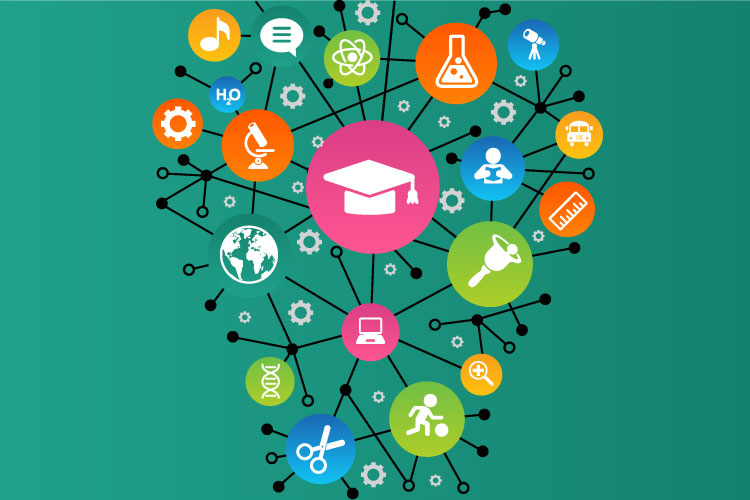 Yeterlilik; bir bireyin öğrenme çıktılarını belirli standartlarda yerine getirdiğine yetkili bir kuruluş tarafından karar verilmesi durumunda kazanılan, değerlendirme ve geçerli kılma sürecinin resmi çıktısıdır.
 Avrupa Parlamentosu ve Konseyi’nin 
2008/C 111/01 sayılı tavsiye kararının Tanımlar bölümü
Yeterlilikler Çerçevesi nedir?
Yeterlilikler Çerçeveleri üstünde hem fikir olunmuş aşamalı öğrenme seviyelerinden oluşur; farklı ülkelerin farklı sayıda seviyeleri olabilir

Seviyeleri açıklamak için bilgi, beceri ve yetkinlik olarak ifade edilen ‘Seviye Tanımlayıcılar’ kullanılır

Bir Yeterlilikler Çerçevesinde yer alan yeterlilikler ‘öğrenme çıktıları’na dayanır

Yeterlilikler Çerçeveleri farklı yeterliliklerin kıyaslanabilmesini ve kişinin bir seviyeden diğerine nasıl ilerleyeceğini göstermeye yarar
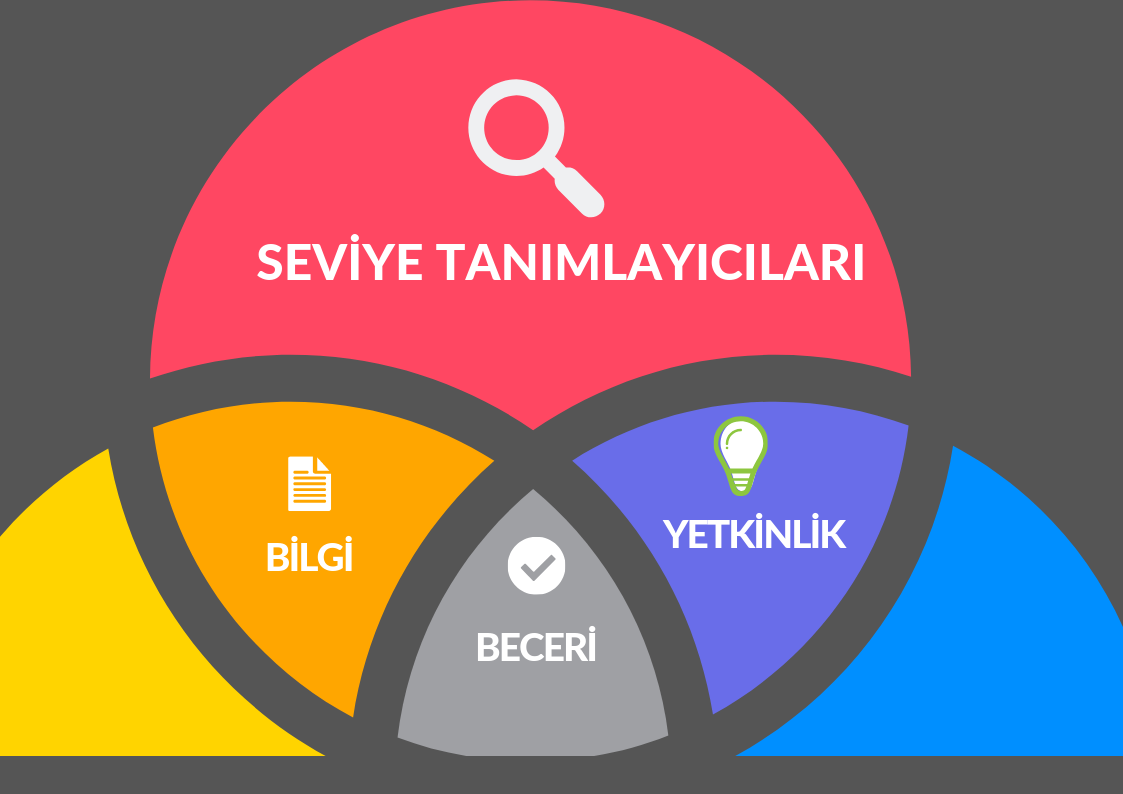 Yeterlilikler Çerçeveleri türleri
Yeterlilikler Çerçeveleri ve Global gelişmeler
Yeterlilik çerçevelerinin oluşturulması global bir çabadır; ülkeler ve bölgeler arasında işbirliğini geliştirmeye yarar

Uluslararasılaştırma, dijitalizasyon, göç, mobilite ve sınır ötesi öğrenme gibi global eğilimlerin etkisi
öğretim, eğitim ve yeterlilik sistemlerinde değişiklik
ulusal ve bölgesel yeterlilikler çerçevelerinin uygulanmasında değişiklik

Cedefop, ETF (Avrupa Eğitim Vakfı), UNESCO ve UNESCO Yaşamboyu Öğrenme Enstitüsü ulusal ve bölgesel yeterlilik çerçevelerinin gelişimini takip eden kurumlardır.
Ulusal Yeterlİlİkler Çerçevelerİ
Ulusal Yeterlilikler Çerçeveleri (UYÇ/NQF) – Tarihi Gelişim
1980’lerin sonu: Ulusal Yeterlilikler Çerçevesi kavramı öğretim ve eğitimde 2 söylemle  ortaya çıktı
yetkinliğe odaklanan mesleki öğretim/eğitim 
öğrenme çıktıları temelli öğretim/eğitim

1989: Resmi olarak ilk kurulan UYÇ - Yeni Zelanda Yeterlilikler Çerçevesi (NZQF) 

1980lerin sonu - 1900lerin ortası: İlk Jenerasyon UYÇ’lerin ortaya çıkması - Yeni Zelanda, Avustralya, Güney Afrika, İskoçya, İngiltere, Galler ve Kuzey İrlanda
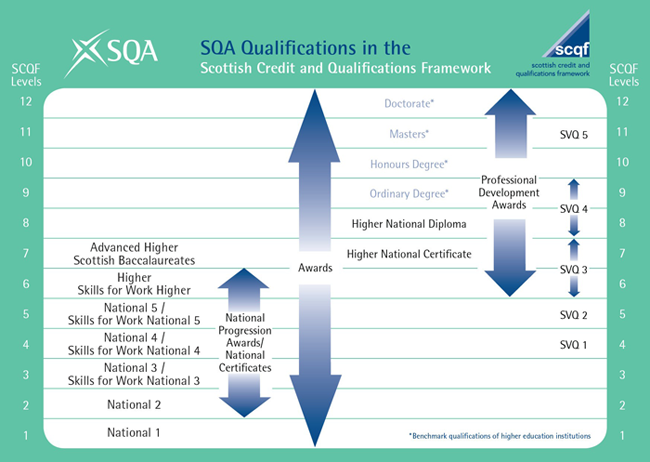 İskoçya Kredi ve Yeterlilikler Çerçevesi
Ulusal Yeterlilikler Çerçeveleri (UYÇ/NQF) – Tarihi Gelişim
1990’ların sonu veya 2000’lerin başı: İkinci Jenerasyon UYÇ’lerin geliştirilmesi ve uygulanması - İrlanda, Malezya, Maldivler, Mauritius Adası, Meksika, Namibya, Filipinler, Singapor, Trinidad ve Tobago

2008: AB Avrupa Parlamentosu ve Konseyi’nin 23 Nisan 2008 tarihinde Yaşam Boyu Öğrenme için Avrupa Yeterlilik Çerçevesi’nin kurulması konusunda aldığı tavsiye kararı ile Avrupa’da çalışmaların hızlanması

2015’li yıllarda durum 
Avrupa’da 38 ülke (Türkiye dahil) UYÇ’lerini resmi olarak ilan etti; 36 ülke kapsamlı UYÇ üstünde çalışıyor
Global çapta 150 kadar ülkede UYÇ geliştirilmiştir
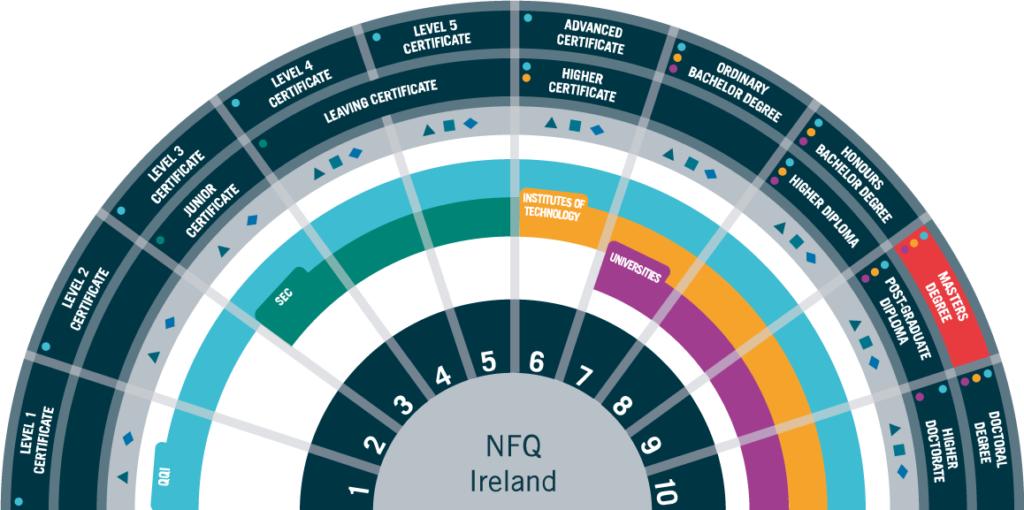 İrlanda Ulusal Yeterlilik Çerçevesi
Türkiye Yeterlilikler Çerçevesi (TYÇ)
Türkiye, ‘‘Yaşam Boyu Öğrenme için Avrupa Yeterlilikler Çerçevesi’’ işbirliğine katılmış olan ülkelerden biridir

Türkiye Yeterlilikler Çerçevesi (TYÇ) Ocak 2016’da yürürlüğe girdi

TYÇ, Avrupa Yeterlilikler Çerçevesi (AYÇ) ile uyumlu olacak şekilde 8 seviye olarak tasarlandı

TYÇ’nin oluşturulması, geliştirilmesi ve güncelliğinin korunması sorumluluğu - Aile, Çalışma ve Sosyal Hizmetler Bakanlığı altında yer alan Mesleki Yeterlilik Kurumu (MYK)
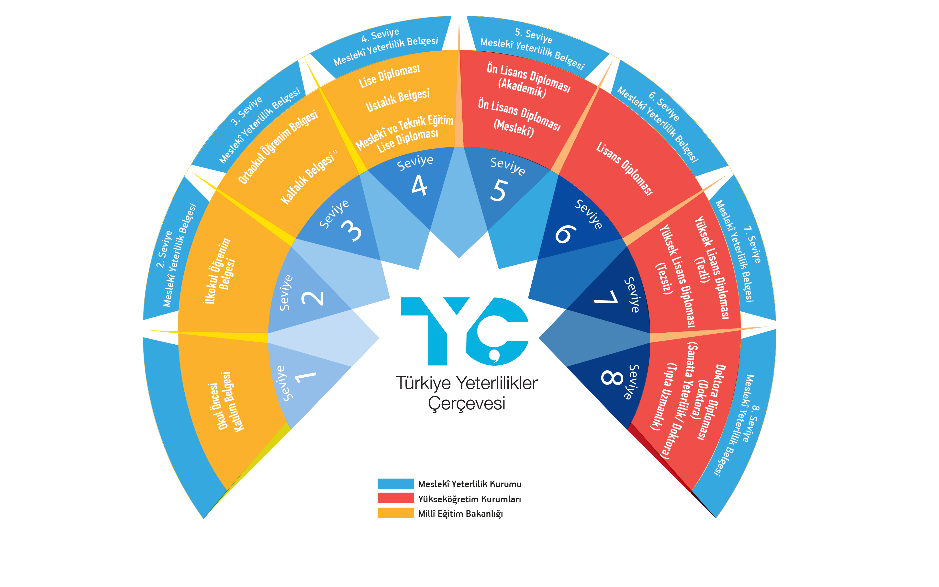 BÖLGESEL Yeterlİlİkler Çerçevelerİ
Bölgesel Yeterlilikler Çerçeveleri (RQF)
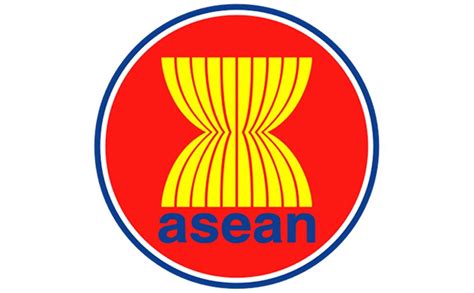 Bölgesel Yeterlilikler Çerçeveleri belli bir coğrafik bölgedeki birden çok ülkenin yeterliliklerini içerir

Örnekler:
ASEAN (Güneydoğu Asya Ülkeleri Birliği- 10 ülke) Yeterlilikler Referans Çerçevesi (AQRF)
CARICOM (Karayip Birliği-15 devlet) Teknik Mesleki Öğretim ve Eğitim Yeterlilikler Çerçevesi (CQF)
SADC  (Güney Afrika Gelişim Topluluğu -16 ülke) Bölgesel Yeterlilikler Çerçevesi
Avrupa Yeterlilikler Çerçevesi (EQF) – Meta Çerçeve
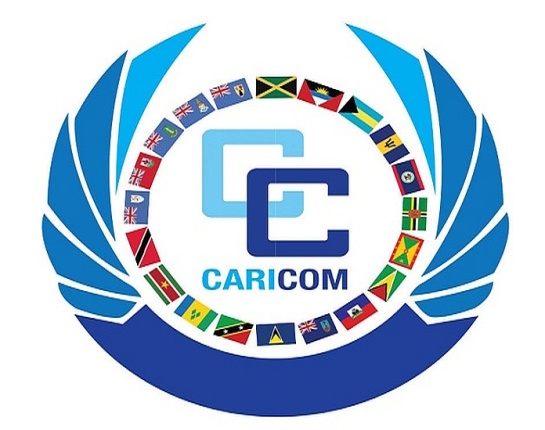 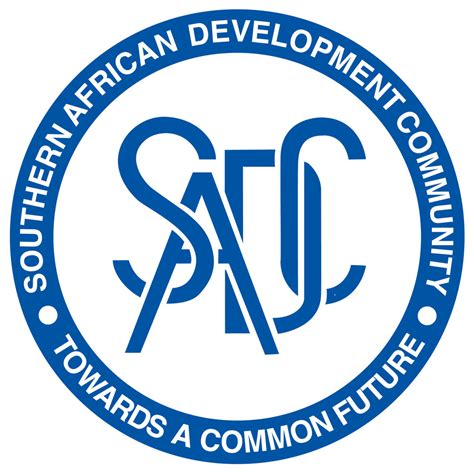 Avrupa Yeterlilikler Çerçevesi (AYÇ/EQF)
Avrupa Yeterlilik Çerçevesi (AYÇ/EQF) 8 seviyeli, bölgesel bir meta çerçevedir:
AYÇ gerçek yeterlilikler içermez
Öğrenme çıktılarına odaklı seviye tanımlarını içerir

AYÇ’nin yasal tabanı, AB Avrupa Parlamentosu ve Konseyi’nin 23 Nisan 2008 tarihinde Yaşam Boyu Öğrenme için Avrupa Yeterlilik Çerçevesi’nin kurulması konusunda aldığı tavsiye kararına dayanır (2008/C 111/01)
EQF’in BİLGİ, BECERİ ve YETKİNLİK olarak tanımlanmış 8 seviyesi
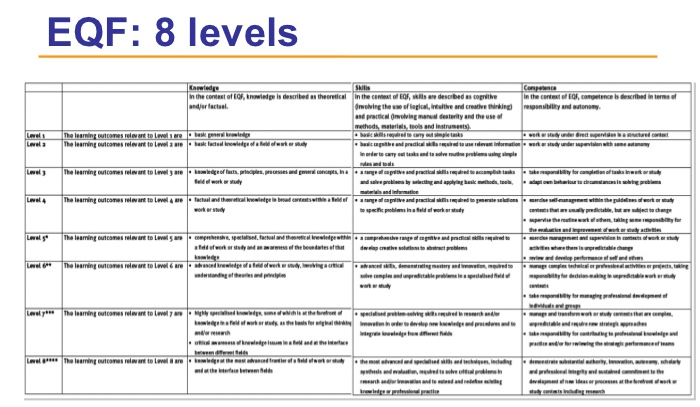 EQF (AYÇ) gelişmeler
Avrupa Yeterlilik Çerçevesi’nin amacı
“...farklı yeterlilik sistemleri ve bunların seviyeleri arasında bir çeviri aracı oluşturacak ortak bir referans çerçevesi oluşturmak...”
AB Avrupa Parlamentosu ve Konseyi
23 Nisan 2008
Yeni Zelanda Yeterlilik Çerçevesi
Avrupa Yeterlilik Çerçevesi
AYÇ’nin çeviri aracı olarak kullanılması - örnekler
Örnek A
Örnek B
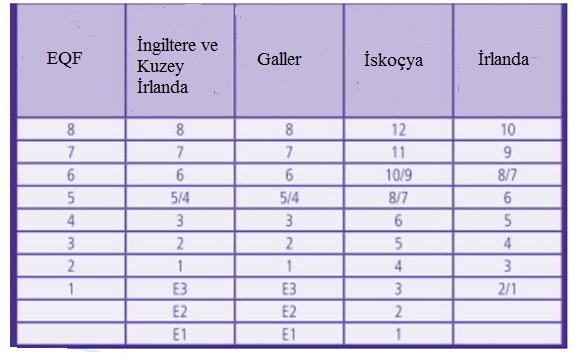 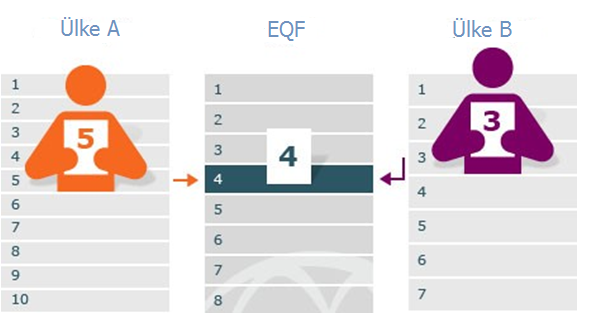 Dünya referans Seviyeleri (WRLs)
UluslararasI Yeterlİlİkler Çerçevelerİ
Dünya Referans Seviyeleri neden gerekli?
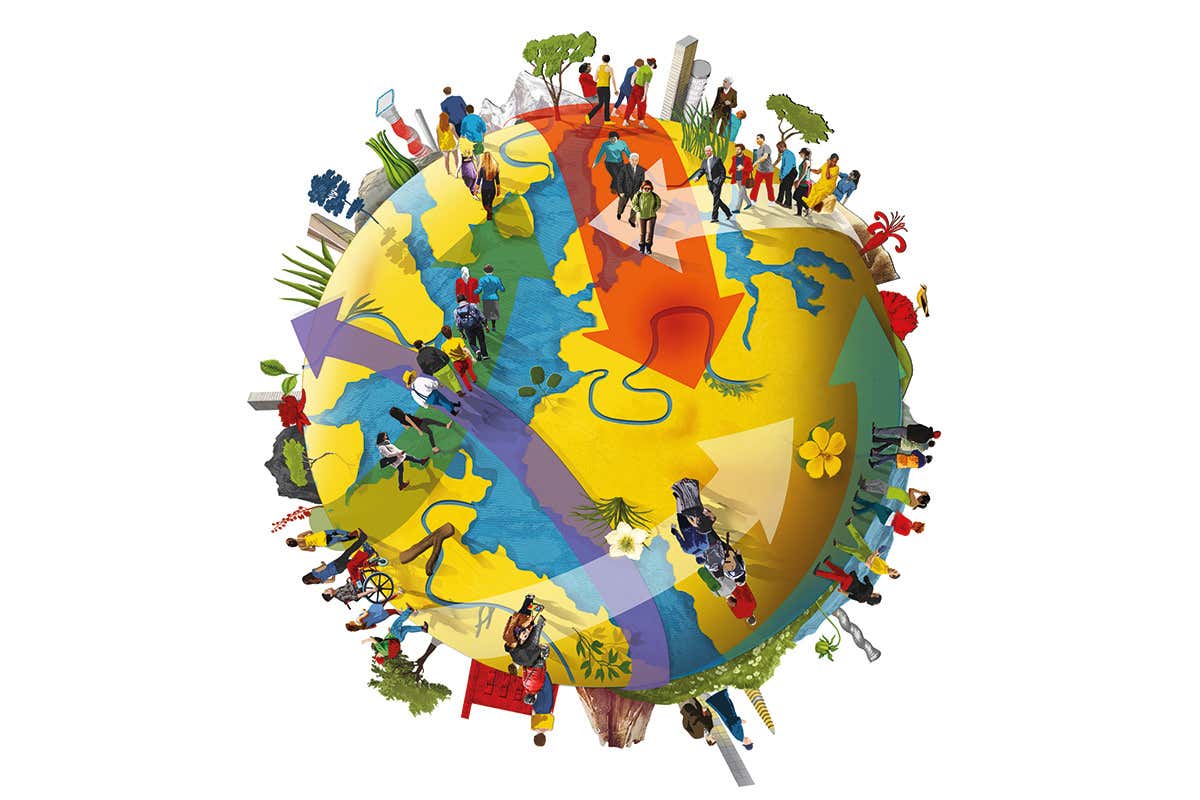 3 global eğilim
Dünyada göç artışının devam etmesi
İşgücü piyasasının artan şekilde küreselleşmesi 
Öğretimin ve eğitimin uluslararasılaşması 

Birleşmiş Milletler istatistiklerine göre (UN, 2017) 258 milyon insan doğdukları ülke dışında bir ülkede yaşıyor (2000 – 2017 arası % 49 artış)

Göç edenlerin eğitim veya istihdam amacıyla yeterliliklerinin tanınması ihtiyacı
Uluslararası Yeterlilik Çerçeveleri – Dünya Referans Seviyeleri (WRLs)
2012 Üçüncü Uluslararası Teknik ve Mesleki Öğretim ve Eğitim Kongresi, Şanghay
Şanghay Ortak Kararları – Mesleki Teknik Öğretim ve Eğitimin  dünyadaki rolünü ve kalitesini artırmak için  9 tavsiye kararı
UNESCO’ya mesleki yeterliliklerin uluslararası seviyede kıyaslanması ve tanınması için dünya referans seviyeleri belirleme görevi verildi

UNESCO uzmanlar, uluslararası paydaşlar ve  bölgesel yeterlilikler çerçevelerinden sorumlu kurumlarla Dünya Referans Seviyeleri (WRLs) geliştirme üstünde çalışmaya başladı

Dünya Referans Seviyeleri aracı bir dijital seviyelendirme enstrümanı (WRL aplikasyonu) olarak geliştirildi
https://worldreferencelevels.org/
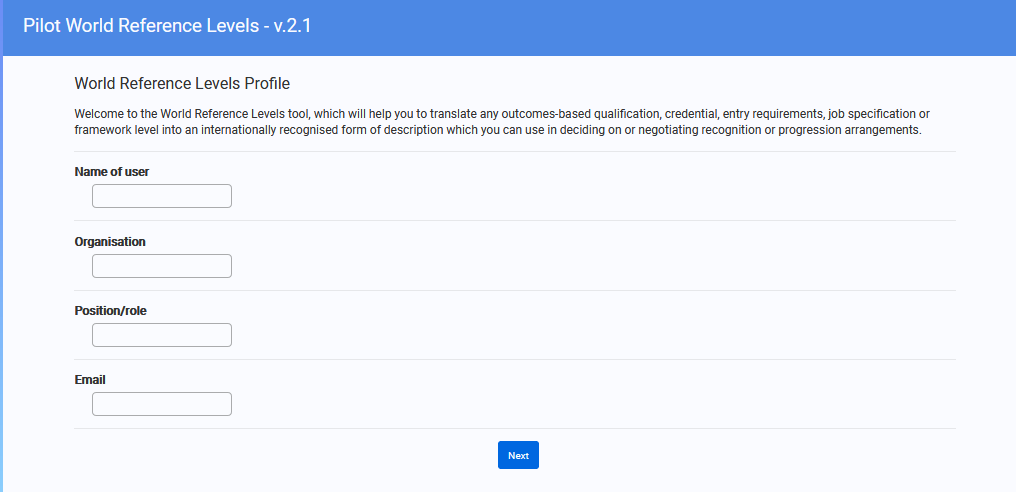 Çerçeveyi oluşturma aşamaları
KKTC YeterlİlİkLer çerçevesİ
Yeterlilikler Çerçevesi’nin amacı ve ülkemize faydaları
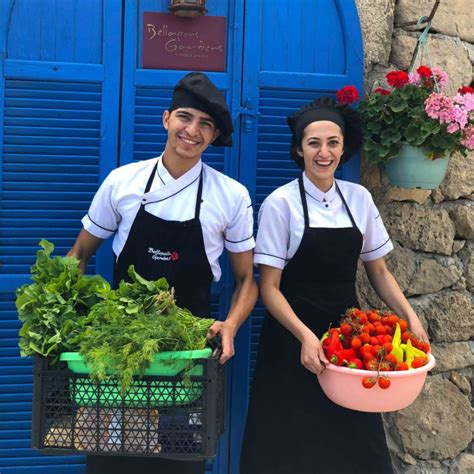 Ülkemizdeki mevcut yeterliliklerin kapsamlı bir şekilde bir araya getirilmesi 
Yurdışında alınan yeterliliklerle bizim yeterliliklerimizin karşılaştırılması
Yeterliliklerin kalitesinin artırılması
Yaşamboyu öğrenmenin yaygınlaştırılması ve sistemli bir şekilde desteklenmesi 
Ulusal ve uluslararası şeffaflık ve tanınabilirliğin en üst düzeyde karşılanması 
Toplumun tüm bireyleri için eğitim ve istihdam fırsatları yaratılması
KKTC Yeterlilik Çerçevesinin oluşturulması çalışmaları
Araştırma ve karar verme aşaması
Çerçevenin Hazırlanması
Çerçevenin Yasal Kimlik Kazanması
Yeterlilikler, Seviyeler ve Seviye Tanımlayıcıları
KKTC Yeterlİlİkler Çerçevesİ
KKTC Eğitim Sistemi ve Yeterlilikler
KKTC Yeterlilikler Çerçevesi
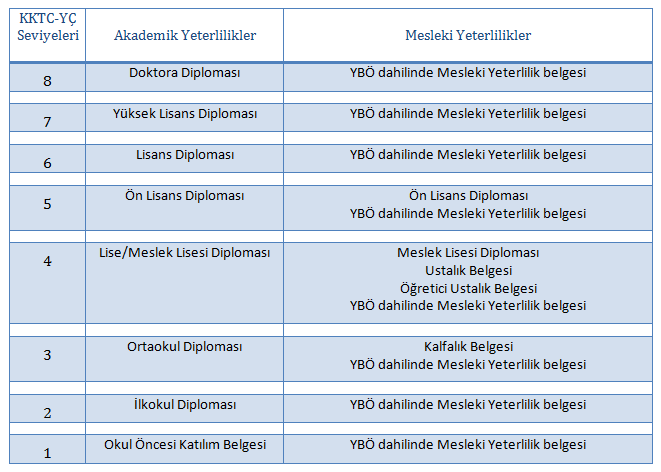 Seviyeler ve Seviye Tanımlayıcılar – AYÇ (EQF) ile uyumlu
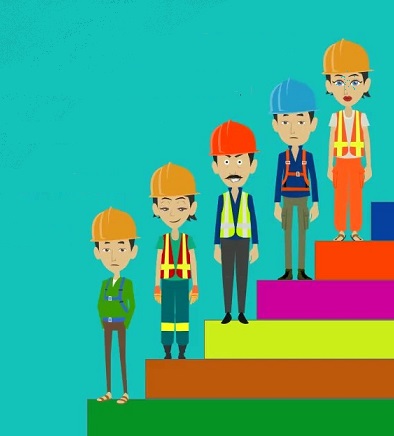 Seviye Tanımlayıcılar detaylı olarak http://mtod.mebnet.net/ sitesindeki bilgilendirme kitapçığında yayınlanmıştır
Seviyeler arasındaki farklar – Servis Görevlisi-Seviye 2
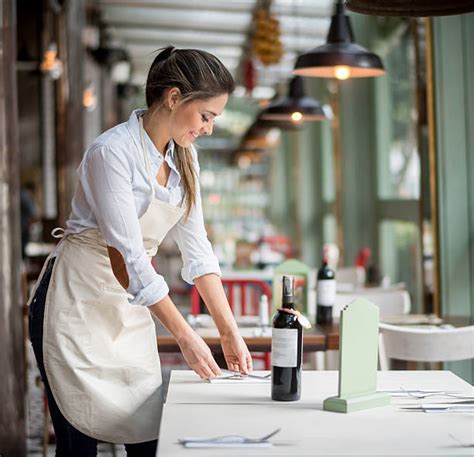 Servis Görevlisi Seviye 2 Meslek Standardı görevleri
Temizlik işleri yapar
Servis hazırlığı ve Büfe hazırlığı yapar/yardımcı olur
Su ve ekmek servisi yapar
Yiyecekleri ve içecekleri servise hazırlar
Kül tablalarını değiştirir
Seviyeler arasındaki farklar – Servis Görevlisi-Seviye 3
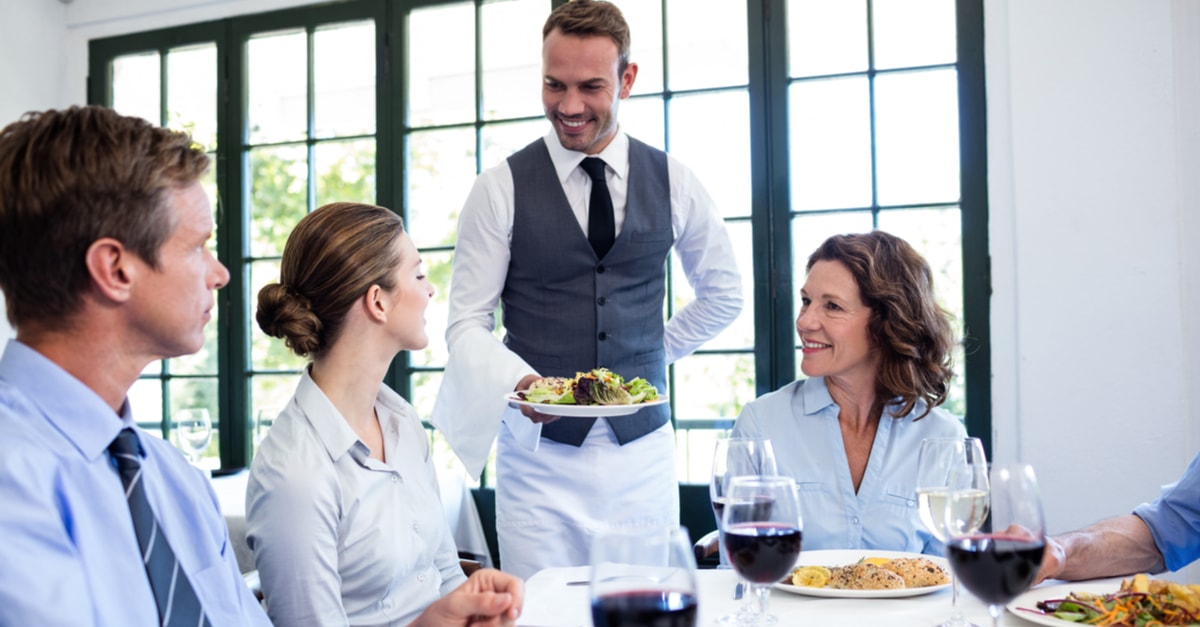 Müşteriyi karşılar/uğurlar
Sipariş alır ve mutfağa iletir
İstek, şikayet, sorun ve kazalarla ilgilenir
Çeşitli yemek servisi yapar
Çeşitli alkollü veya alkolsüz, sıcak ve soğuk içecek servisi yapar
Hesap alır
Salonu hazırlar
Seviyeler arasındaki farklar – Servis Görevlisi-Seviye 4
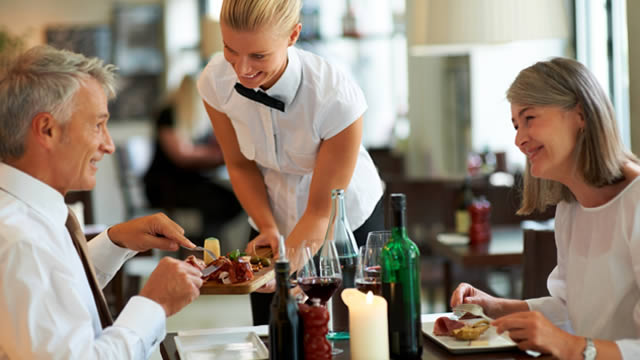 Seviye 3 görevleri + son denetimleri yapar
Servisin aksamadan yürütülmesini sağlar
sorumlu olduğu servis istasyonları, barlar ve mutfak arasında koordinasyonu sağlar 
servis alanına ilişkin aktivitelerin (düğün, ziyafet, kokteyl gibi) yürütülmesinde Servis Yöneticisi (Seviye 5)’ne yardımcı olur
KKTC Yeterlilikler Çerçevesi
Dinlediğiniz için Teşekkürler

Soru & Cevap Oturumu